Coloring the Periodic Table Families
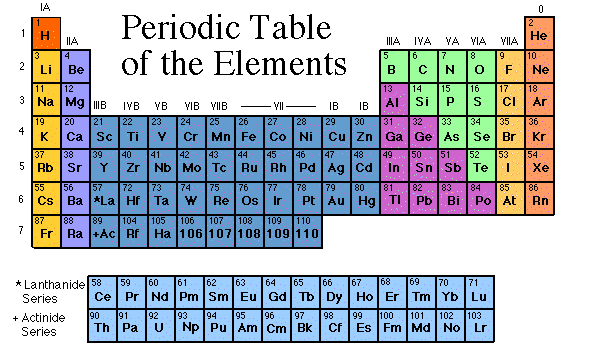 Some images are from www.chem4kids.com
Families on the Periodic Table
Elements on the periodic table can be grouped into families bases on their chemical properties.
Each family has a specific name to differentiate it from the other families in the periodic table.
Elements in each family 
	react differently with 
	other elements.
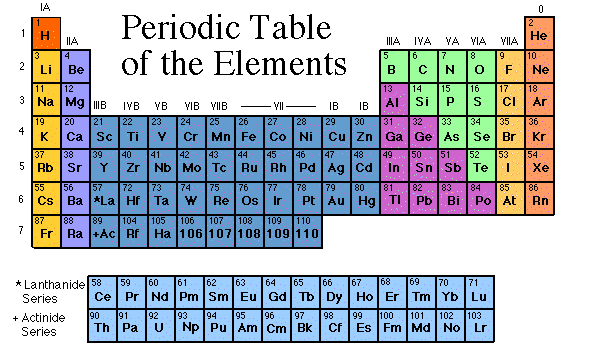 ALKALI METALS
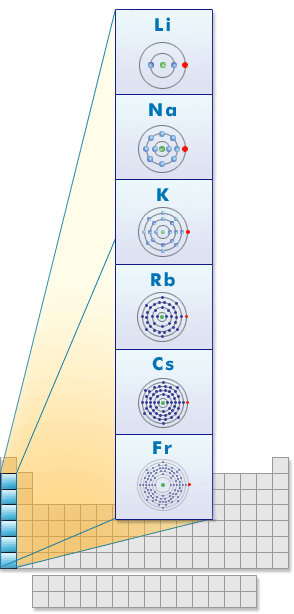 Group 1
Hydrogen is not a member, it is a non-metal
1 electron in the outer shell
Soft and silvery metals
Very reactive, esp. with water
Conduct electricity
The farther down you go in the family, the more reactive.  Electrons can “pop” off easier because they are farther from the nucleus. They like to lose 1 electron to become complete
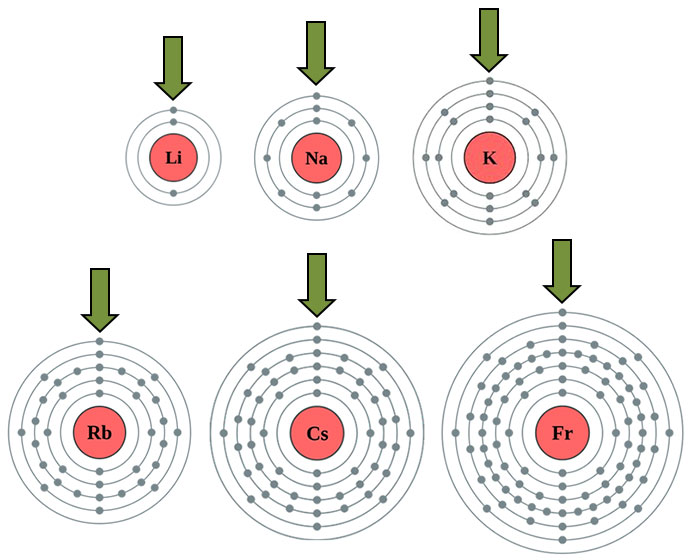 What we mean by VERY reactive…
Sodium in water
Potassium cut and placed in water
Chilled Cesium in water (to slow down the reaction so they could film it in slow motion)
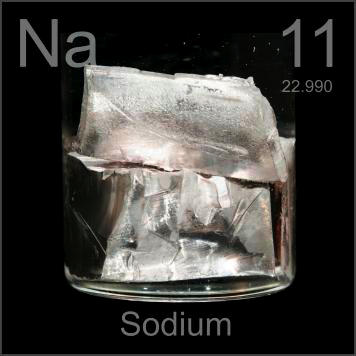 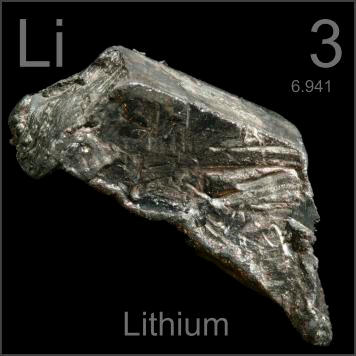 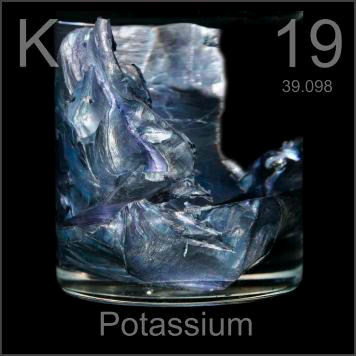 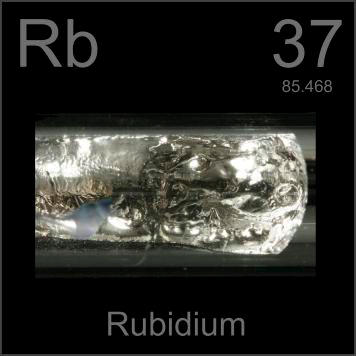 ALKALINE EARTH METALS
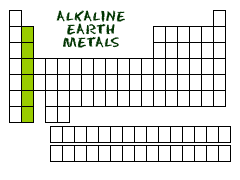 Group 2
2 electrons in the outer shell
White and malleable
Reactive, but less than Alkali metals
Conduct electricity
They like to lose 2 electrons to become complete
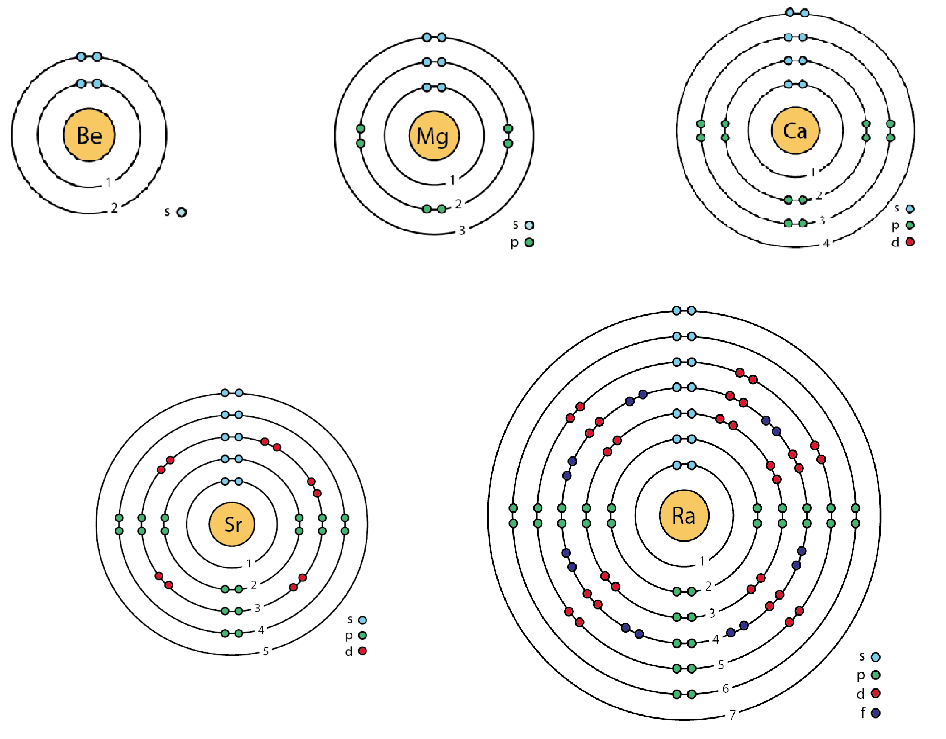 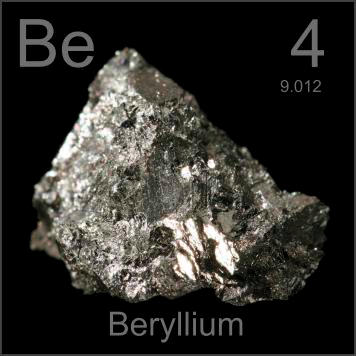 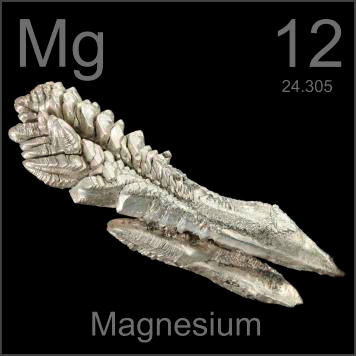 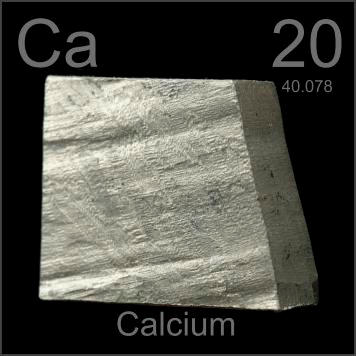 TRANSITION METALS
Groups in the middle 

Good conductors of heat and electricity.
Some are used for jewelry.
The transition metals are able to put up to 32 electrons in their second to last shell.
Can bond with many elements in a variety of ways.
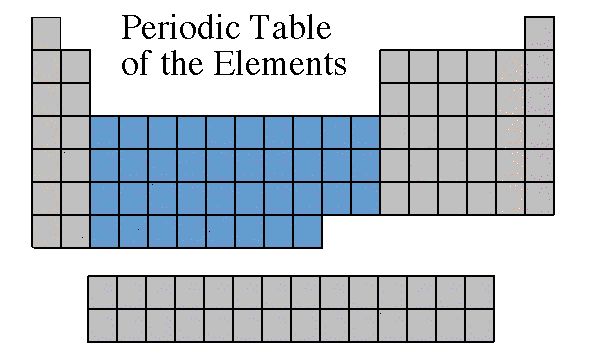 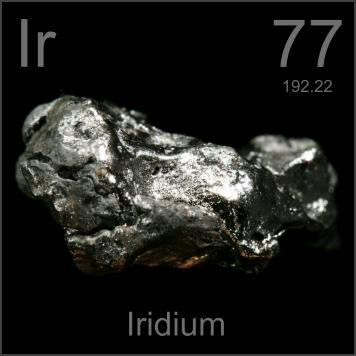 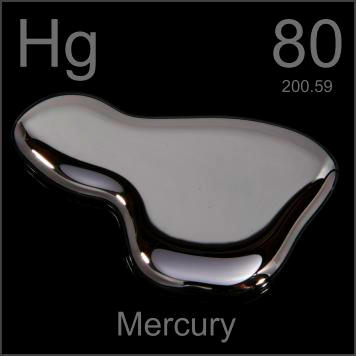 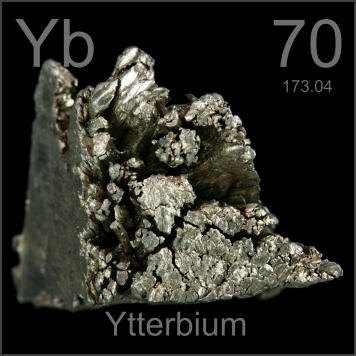 BORON FAMILY
Group 13
3 electrons in the outer shell
Most are metals
Boron is a metalloid
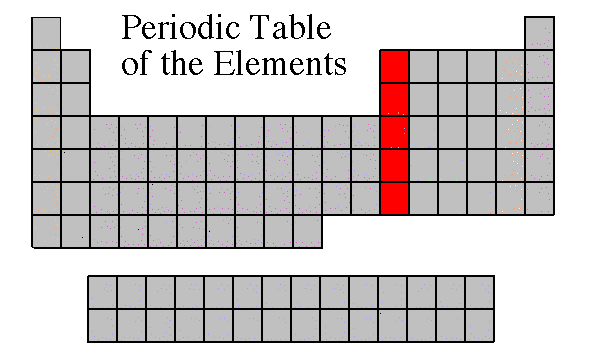 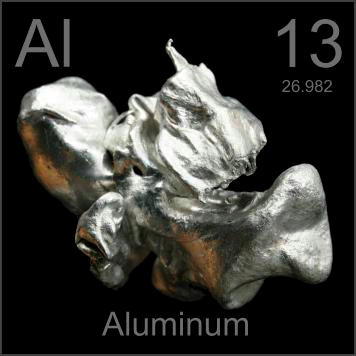 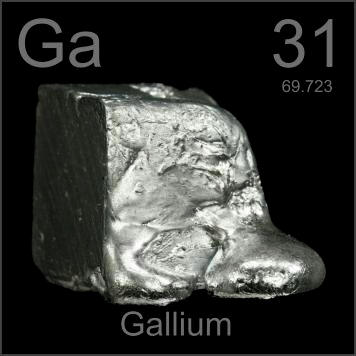 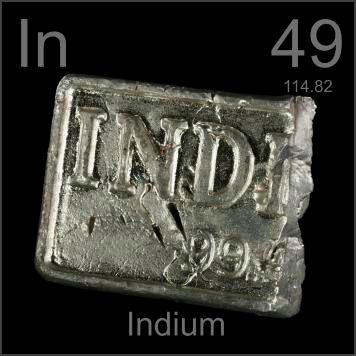 CARBON FAMILY
Group 14
4 electrons in the outer shell
Contains metals, metalloids, and a non-metal Carbon (C)
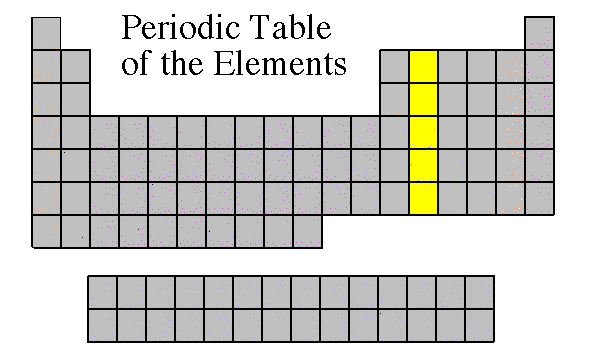 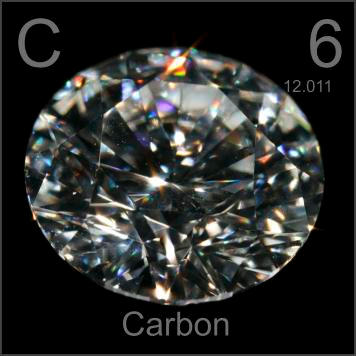 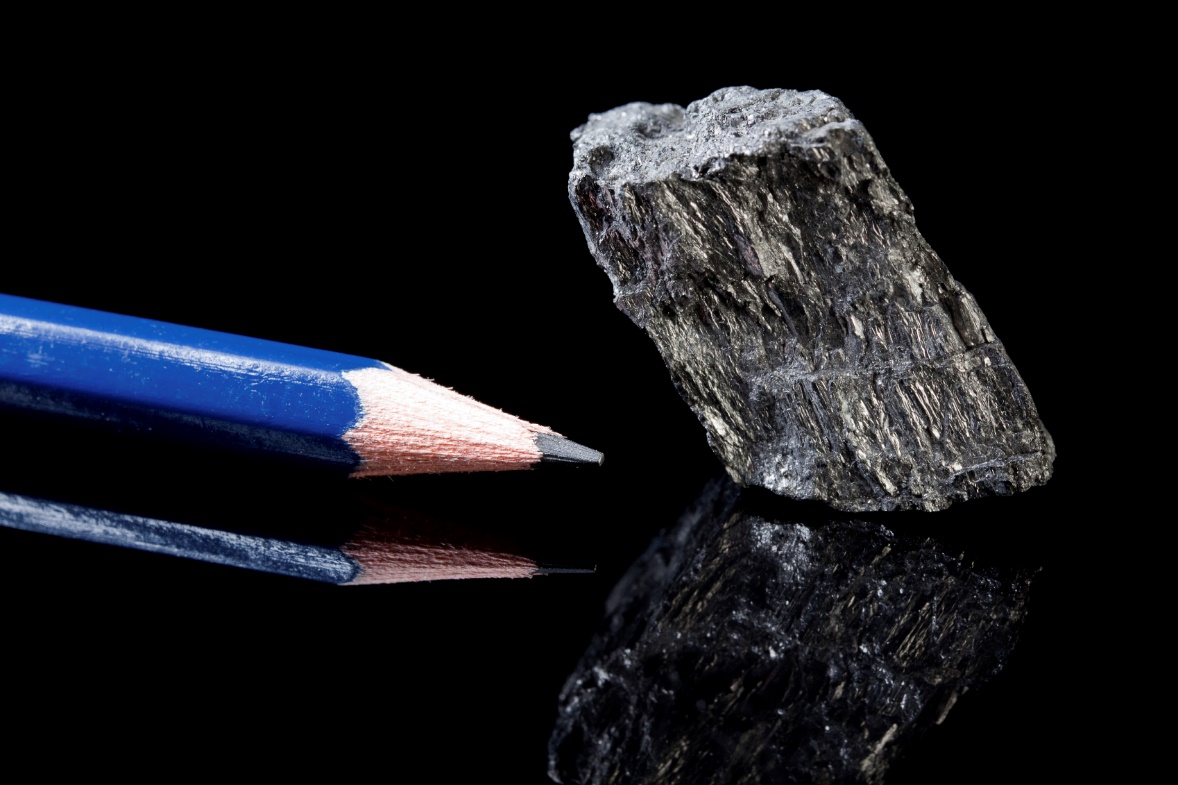 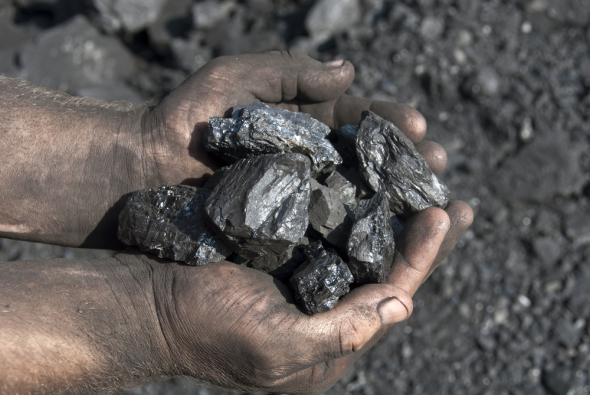 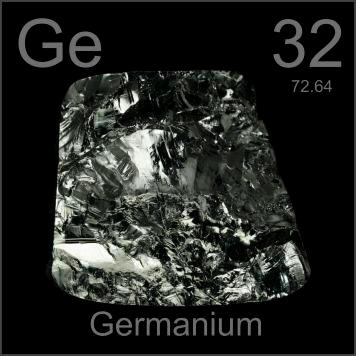 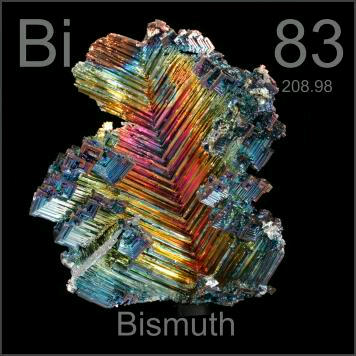 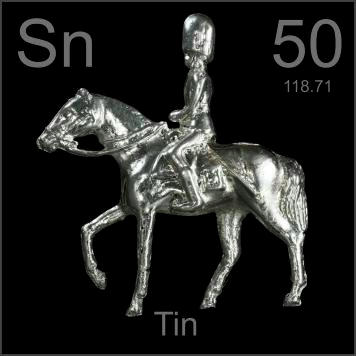 NITROGEN FAMILY
Group 15
5 electrons in the outer shell
Can share electrons to form compounds
Contains metals, metalloids, and non-metals
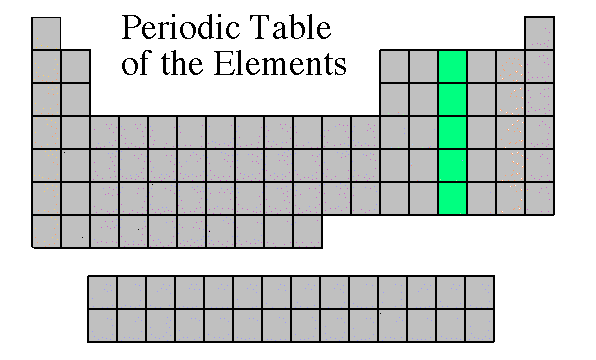 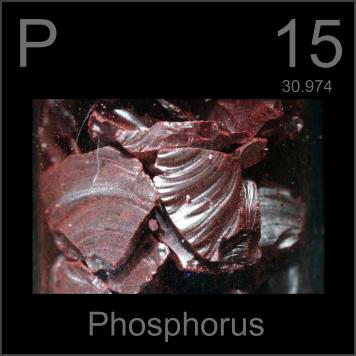 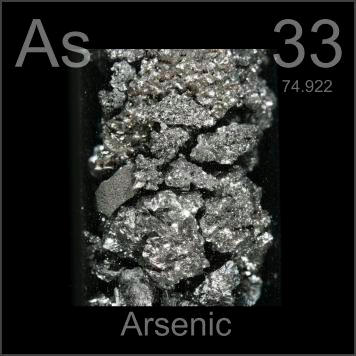 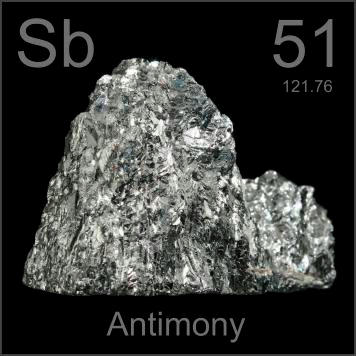 OXYGEN FAMILY
Group 16
6 electrons in the outer shell
Contains metals, metalloids, and non-metals
Reactive
They like to gain 2 electrons to become complete
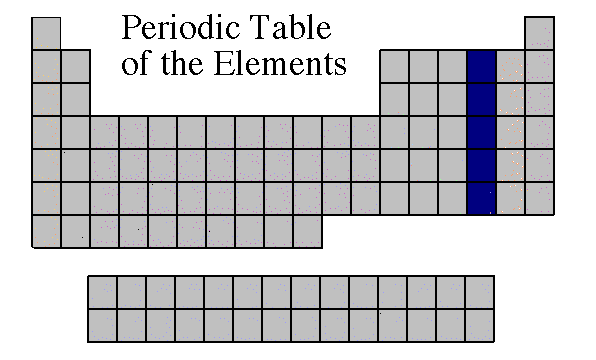 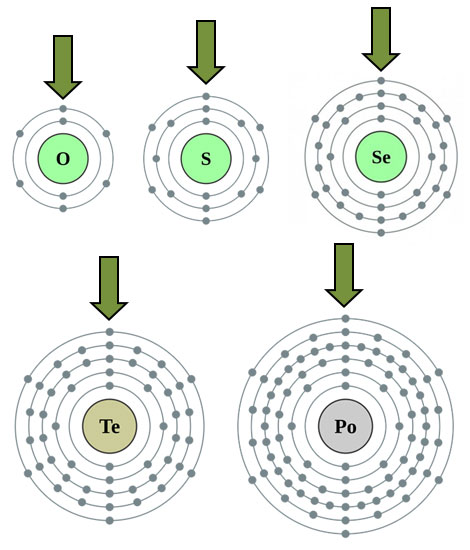 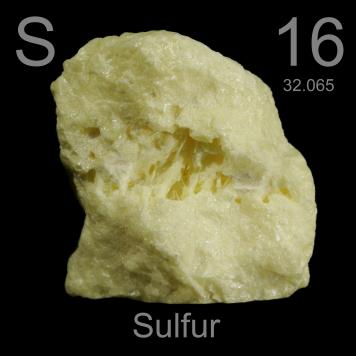 Liquid oxygen -183
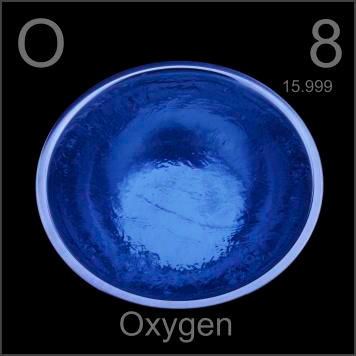 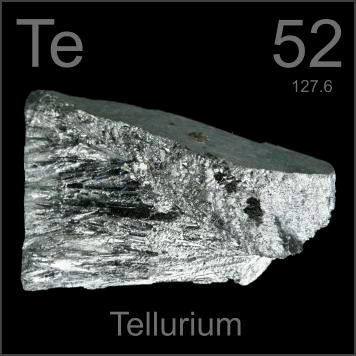 Halogens aka Halides
Group 17
7 electrons in the outer shell
All are non-metals
Very reactive are often bonded with elements from Group 1
More reactive at the top of the family
They like to gain an electron to become complete
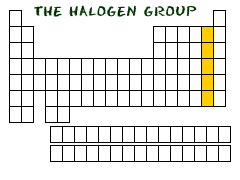 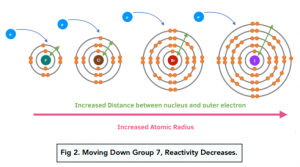 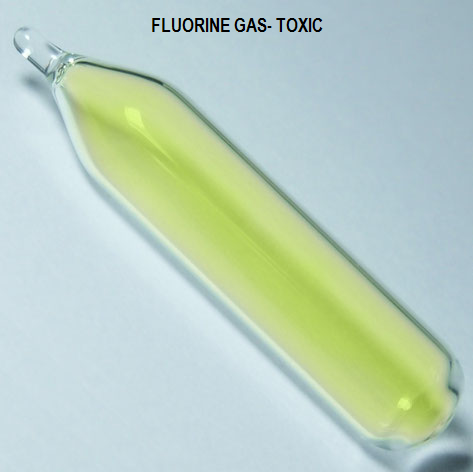 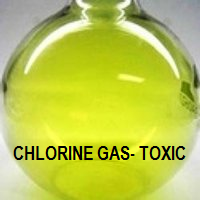 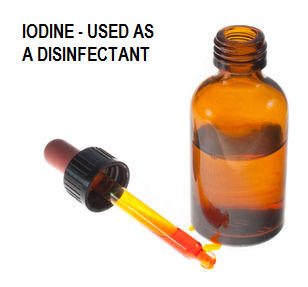 Noble Gases
Group 18
Exist as gases
Non-metals
8 electrons in the outer shell = Full
Helium (He) has only 2 electrons in the outer shell = Full
Not reactive with other elements
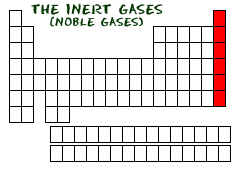 Lanthanides- Rare Earth Metals
Some are Radioactive
The rare earths are silver, silvery-white, or gray metals. 
Used in lighters, mini magnets, pigments for glass
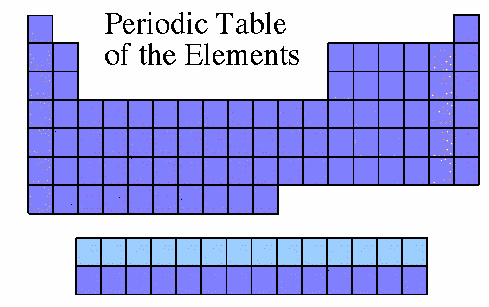 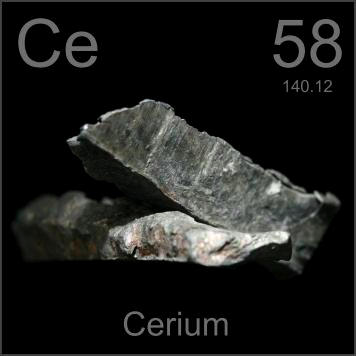 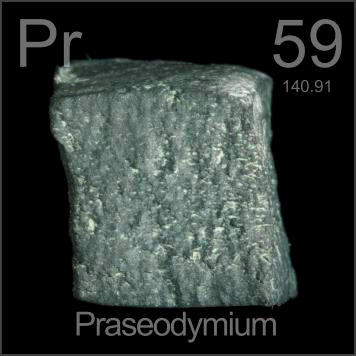 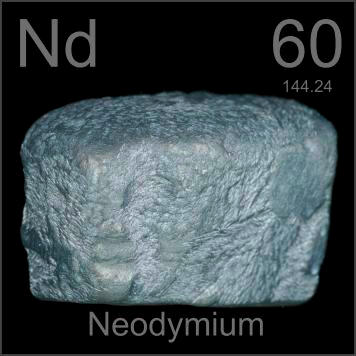 Actinides- Rare Earth Metals
Thorium and uranium found in earth’s crust
The rare earths are silver, silvery-white, or gray metals. 
All are radioactive
Most are made by humans and have a short half life
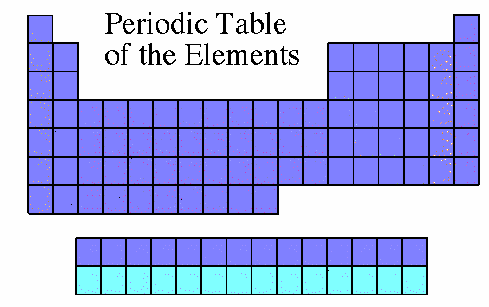 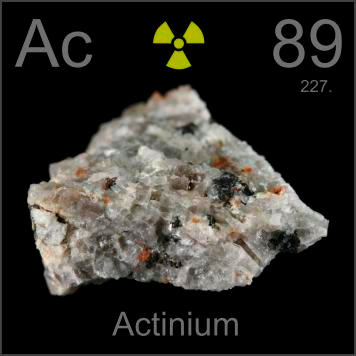 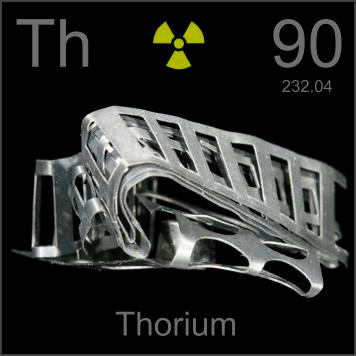 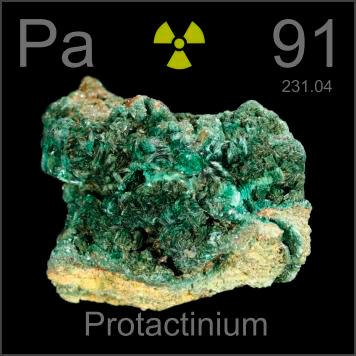 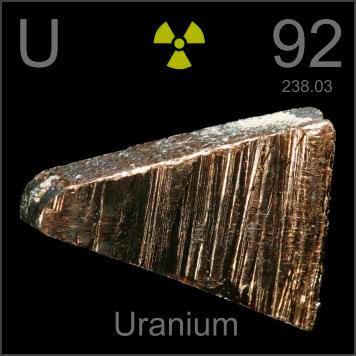 1]  Draw the “stairstep” which separates 
metals from non-metals.
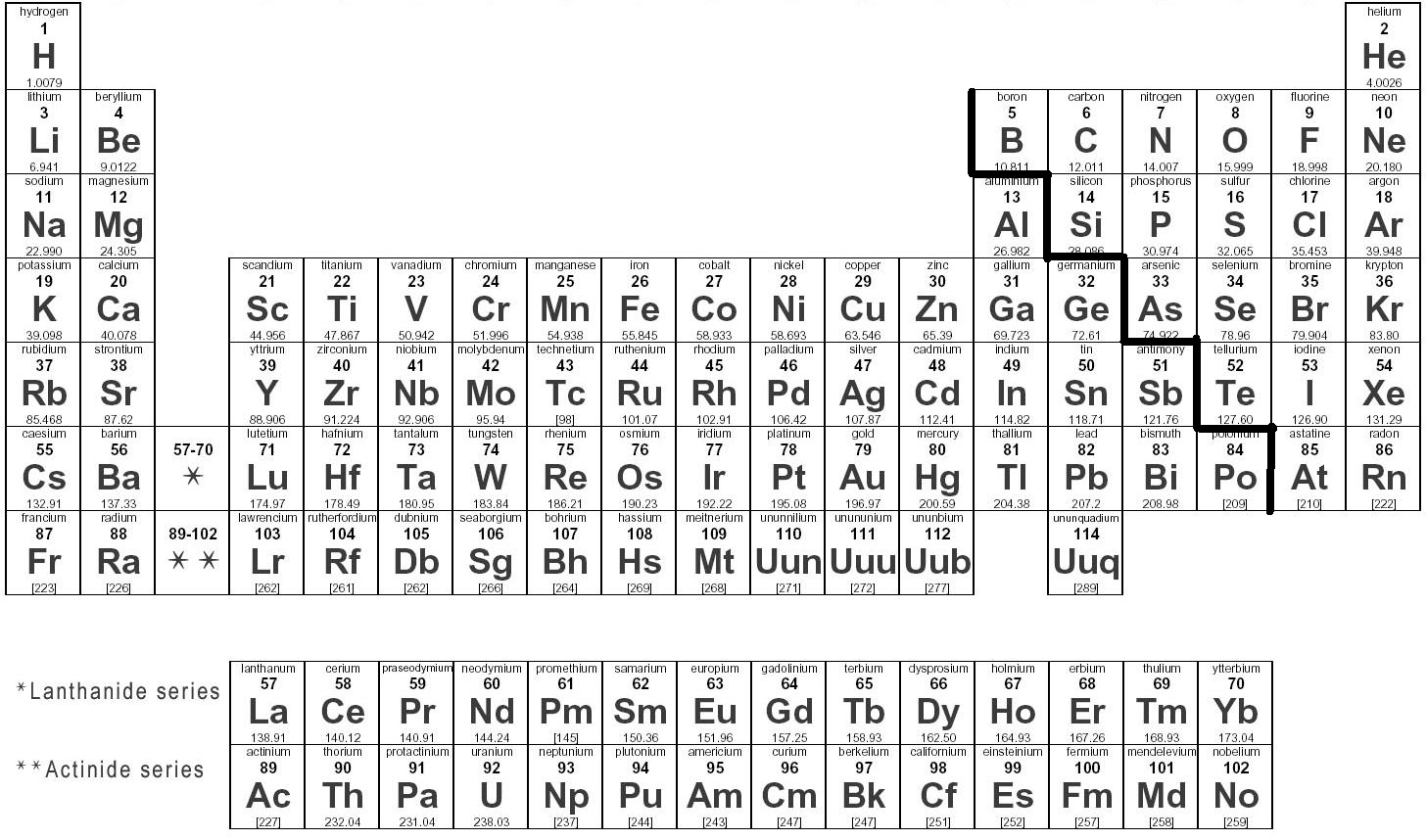 2]  Outline the metalloids with green
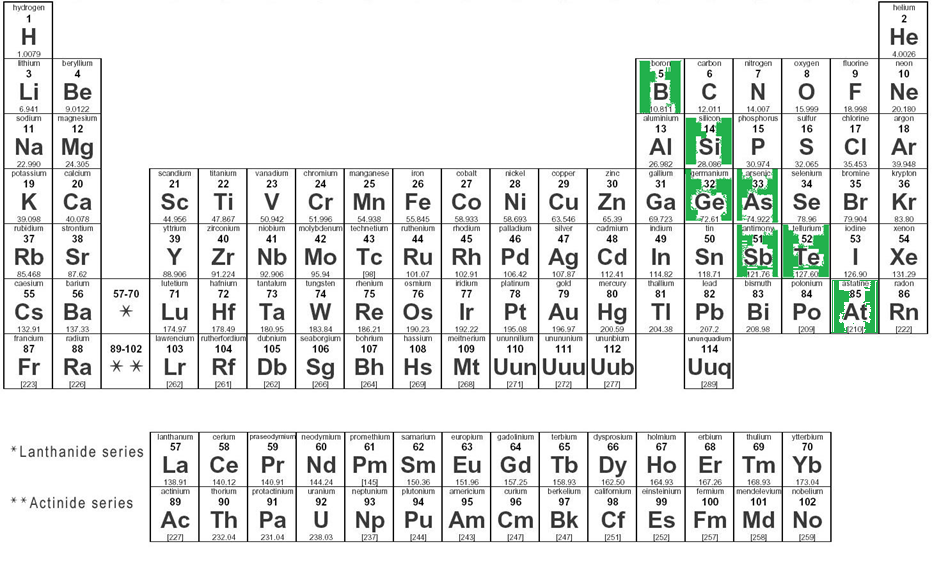 3]  Outline the non-metals with yellow
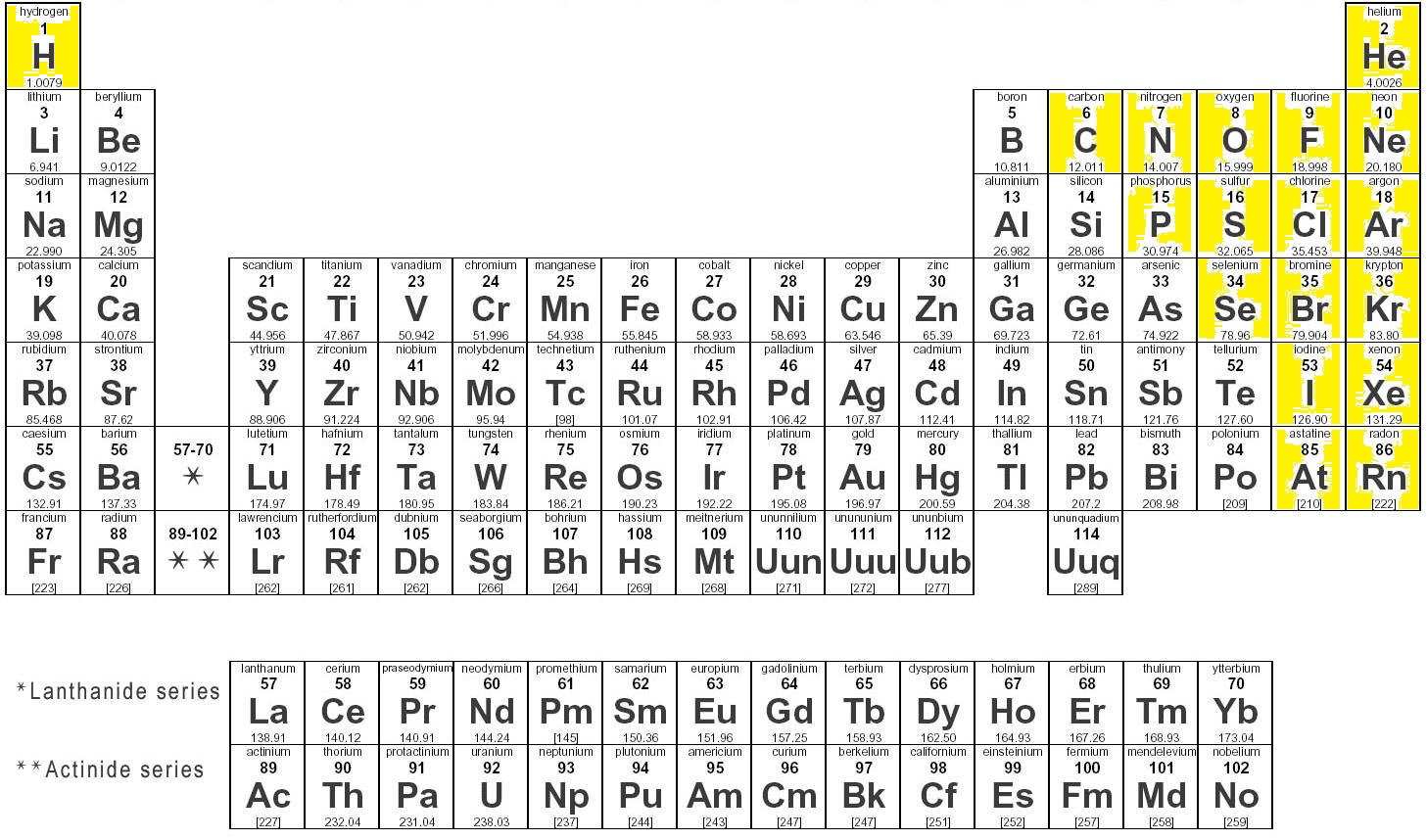 4]  Outline the metals with blue
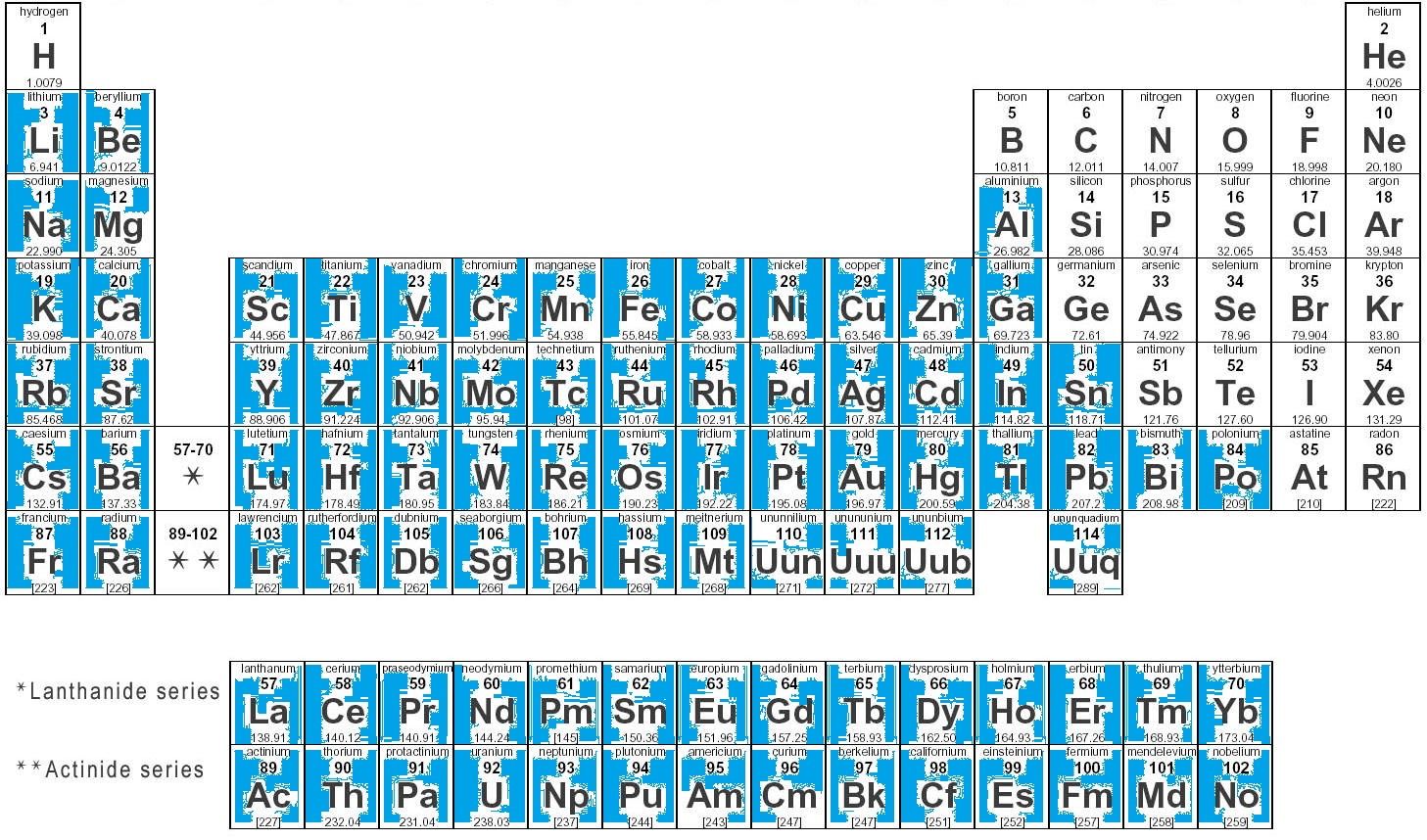